CATÁLOGO
LA NAVARRICA
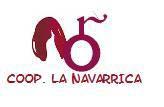 PATXARAN
EL  AROMA  QUE  SE  APRECIA ES  A  FRUTA, RESALATANDO TAMBIÉN  LOS   MATICES ANISADOS.  EL  SABOR   A ENDRINA   CARACTERISTICO DE  ESTE  PRODUCTO   Y   EL  DULZOR    DEL   LICOR    QUEDA    AMORTIGUADO   POR   LA   ACIDEZ    Y  EL   AMARGOR   QUE  LE   CEDE  LA   FRUTA.
 
PRECIO: 13,90€

Tamaño: 75 CL
VINOS DE NAVARRA
LOS  VINOS   DE  NAVARRA   POSEEN   UNOS   SABORES  Y  AROMAS    INCONFUNDIBLES   EN TODO   EL  MUNDO .

VINO TINTO:  LA   BOTELLA  9,50€

VINO  GRAN   RESERVA :  LA BOTELLA   10,00€

VINO   ROSADO: LA  BOTELLA   5,95€

VINO  BLANCO:  LA  BOTELLA  8,50€

Tamaños: 75 CL
QUESO RONCAL
QUESO   DE   OVEJA , DENOMINACION   DE   ORIGEN   RONCAL     ARTESANO    Y    DE    UNA   CURACION    DE    4  MESES.
DISPONE    DE   LOS   SIGUIENTES     FORMATOS.
GRANDE: 3 KG (PRECIO: 51,00€)
MEDIANO:1,700KG (PRECIO:25,00€)
MINI:1KG(PRECIO: 17,00€)
QUESO BIKAIN Y IDIAZABAL
QUESO  IDIAZABAL   POSEE   UN   PENETRANTE   SABOR   A  LECHE   MADURADA, CUAJO  Y    QUE  LO  HACE  EXQUISITO AL  PALADAR.
CATEGORIA: SIN   AHUMA
PESO: 600 g.
PRECIO: 14,50€
QUESO  BIKAIN   UNTUOSO   Y   DE   SABOR   SUAVE     CUANDO   ES   FRESCO , FUERTE    Y   LIGERAMENTE  PICANTE    CUANDO   ENVEJECE    Y   SECA.
CATEGORIA: AHUMADO
PESO: 500 g.
PRECIO: 12,50€
CHORIZO PAMPLONICA EXTRA
ELABORADO   CON   CARNES DE   CERDO  QUE   CONFIEREN   AL    PRODUCTO    SU   PICADO    CARACTERISTICO   DE    GRAN   NITIDEZ.   SU   LENTE   MADURACION     APORTAN  UN   AROMA   Y  UN    SABOR   INCONFUNDIBLE.(NO APTO PARA CELIACOS  NI INTOLERANTES A LA LACTOSA).
ENVASADO   AL    VACIO.
CHORIZO PAMPLONICA EXTRA  460 gr.
PRECIO: 6,00€ / UNID.    IVA   INCLUIDO.
MANTECADAS
LAS   MANTECADAS ES   UN   DULCE    TIPICO    DE NAVARRA.  ESTAN   ECHAS    CON    MATERIAS   PRIMAS    LOCALES    Y  NACIONALES    DE     PRIMERA  CALIDAD.  SIGUEN   UN   MÉTODO   ORIGINAL   DESDE  1870.
PRECIO: 13,50€
Tamaño: 300 gr aproximadamente
ESPÁRRAGO EXTRA.
EL    ESPARRAGO   EXTRA   TIENE   UNA    CALIDAD   CERTIFICADA.

 LOS   ESPARRAGOS    PUEDEN   ACOMPAÑAR    A   CUALQUIER  ENSALADA   QUE   SE   PREPARE.

17/24  LATA  850 ml.
PRECIO: 8,50€
ESPARRAGOS  EXTRA .
9/12  LATA   425 ml.
PRECIO: 5,50€
ALCACHOFAS ENTERAS AL NATURAL  EXTRA
ALCACHOFAS   ENTERAS   AL NATURAL  EXTRA  FRASCO   445 ml.

P.  NETO: 375 gr.

Precio:  3,50€
CARDO AL NATURAL
CARDO   AL   NATURAL   FRASCO   720 ml.

EL    CARDO   TIENE   UN  SABOR   IN CONFUNDIBLE     YA QUE   ES   TIPICO   DE  NAVARRRA.

P.  NETO:  660 gr.

PRECIO: 2,50€
PIMIENTOS DEL PIQUILLO TIRAS PRIMERA
SON  UNOS   PIMIENTOS    HECHOS TIRAS.
FORMATO: A- 314
P.  NETO: 290 gr.
P.  ESCURRIDO: 210 gr.
PRECIO: 2,00€ IVA INCLUIDO.
PIMIENTOS DEL PIQUILLO ENTERO EXTRA
SON    UNOS  PIMIENTOS    ASADOS  CON  HORNO   DE   LEÑA. 

FORMATO: A-314

P. NETO:290 gr.

P.  ESCURRIDO:220 gr.

PRECIO:  2,50€ IVA INCLUIDO
PIMIENTOS DEL CRISTAL PRIMERA
PIMIENTOS   ASADOS    CON  UN  HORNO  DE  LEÑA .
FORMATO: 212
P.  NETO: 184 gr.
P.  ESCURRIDO: 165 gr.
PRECIO: 7,00€   IVA   INCLUIDO
CAMISETAS NORMALES HOMBRE MUJER
CAMISETA COLOR NEGRA CON LUNARES BLANCOS ESTAMPADA.
PRECIO: 15 €
CAMISETA COLOR AZUL CON LETRAS DE COLORES.

PRECIO:17 €
CAMISETA SAN FERMÍN
CAMISETA ROJA CON ESTAMPADO DEL TORO DE SAN FERMÍN.

PRECIO:22 €
CAMISETA NARANJA CON ESTAMPADO DE UN TORO

PRECIO: 22€
Botas de vino
Bota de Vino Bordada con imagen del Encierro de Pamplona. 
Capacidad 1L aprox.
Precio con IVA  37,50€
BOTA DE VINO CURVA DE 1L APROXIMADAMENTE, EXTERIOR EN PIEL DE SERRAJE 
Precio con IVA 8,5€
PAÑUELO
Elegante Pañuelo Bordado con el Escudo de la Ciudad de Pamplona, San Fermín o ambos.

Precio con IVA incluido 10,50€.
LLAVEROS
Llavero cabeza de toro. color amarillo con rojo.

Precio: 8,50 €
Llavero pañuelo San Fermín .

Precio: 8,50 €
PELUCHE
Peluche toro pequeño 15 cm.

PELUCHE   DE   TORO  PARA   RECORDAR LAS   FIESTAS   DE  PAMPLONA.

Precio:10 €.
CONDICIONES DE VENTA
PRECIO CON IVA INCLUIDO.

PRODUCTOS 100% NAVARRO.

LAS IMÁGENES SON ORIENTATIVAS.

LOS PORTES SON POR CUENTA DEL CLIENTE.